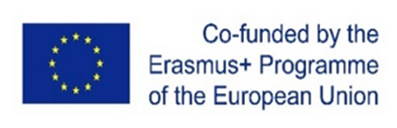 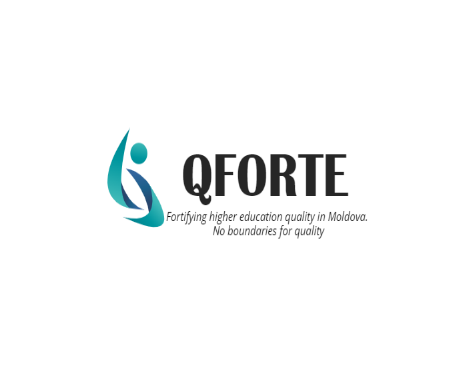 QFORTE` Deliverables: achievements, obstacles and timeline`s updatesWP1: Preparation3rd Consortium Meeting, March 11, 2022Irina Gîncu, MSU Institutional Coordinator
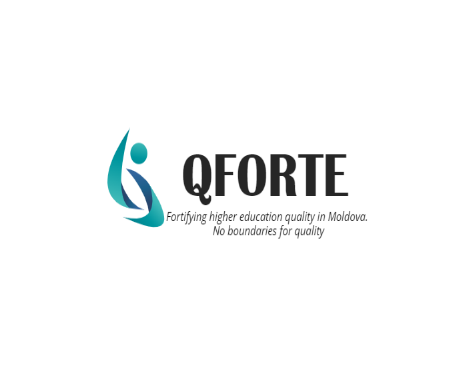 WP 1
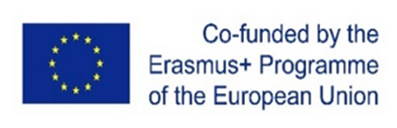 2
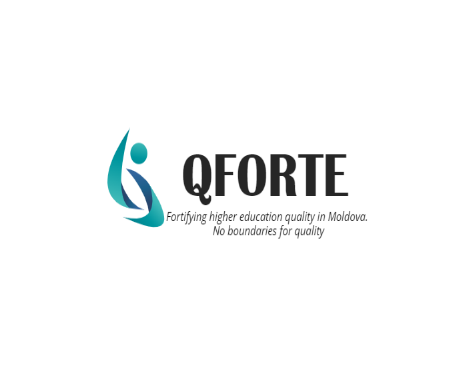 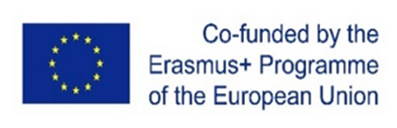 WP 1
3
WP 1
Thank you